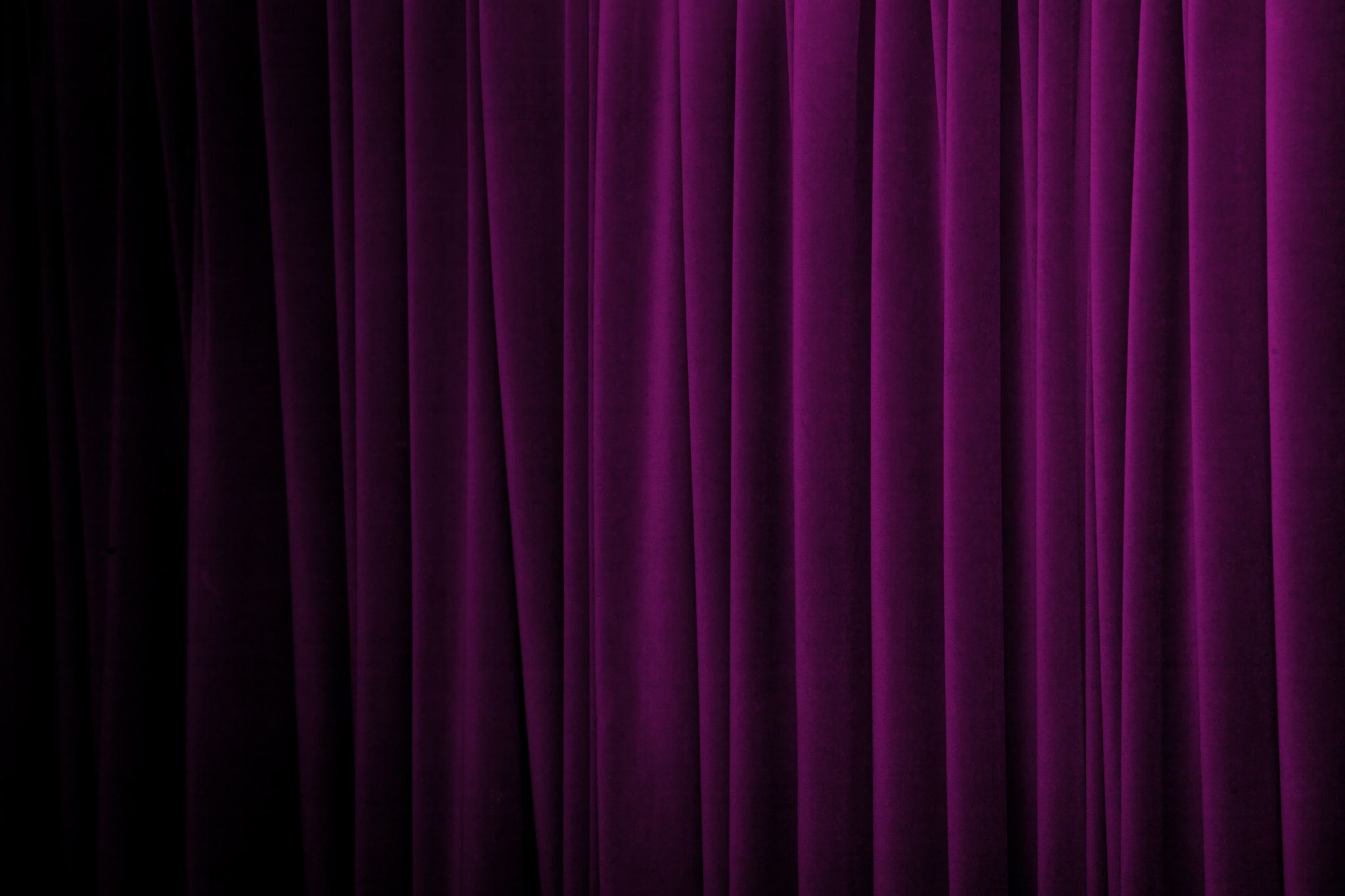 ROMAN THEATRE
Dr. Funda HAY
fhay@ankara.edu.tr
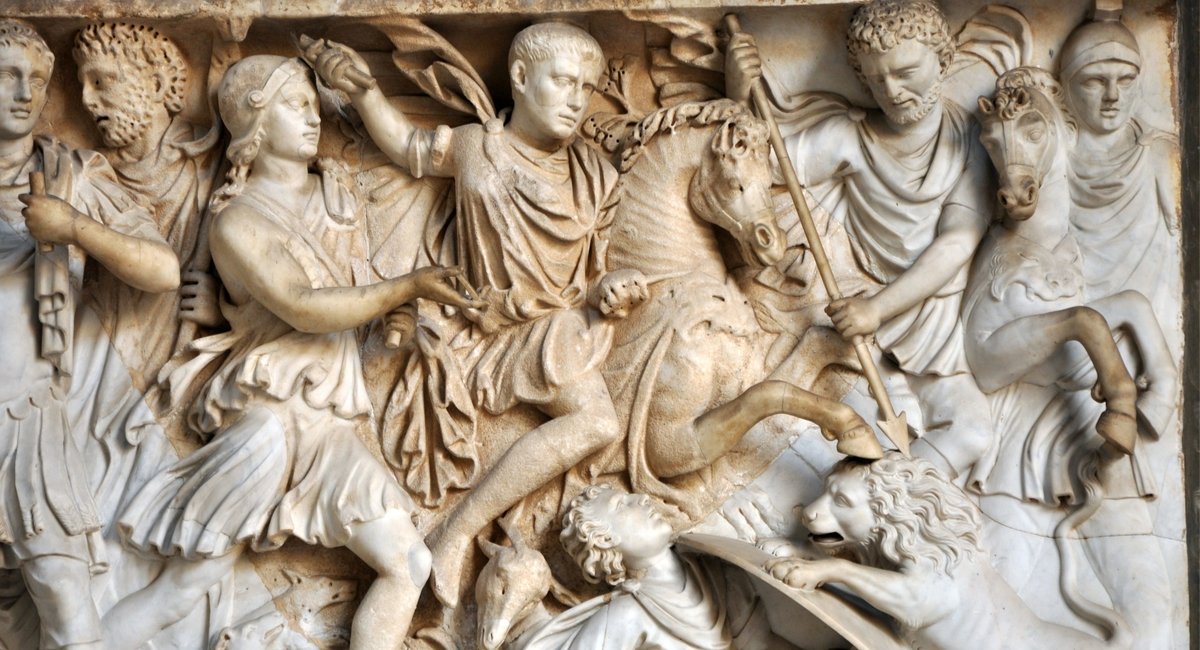 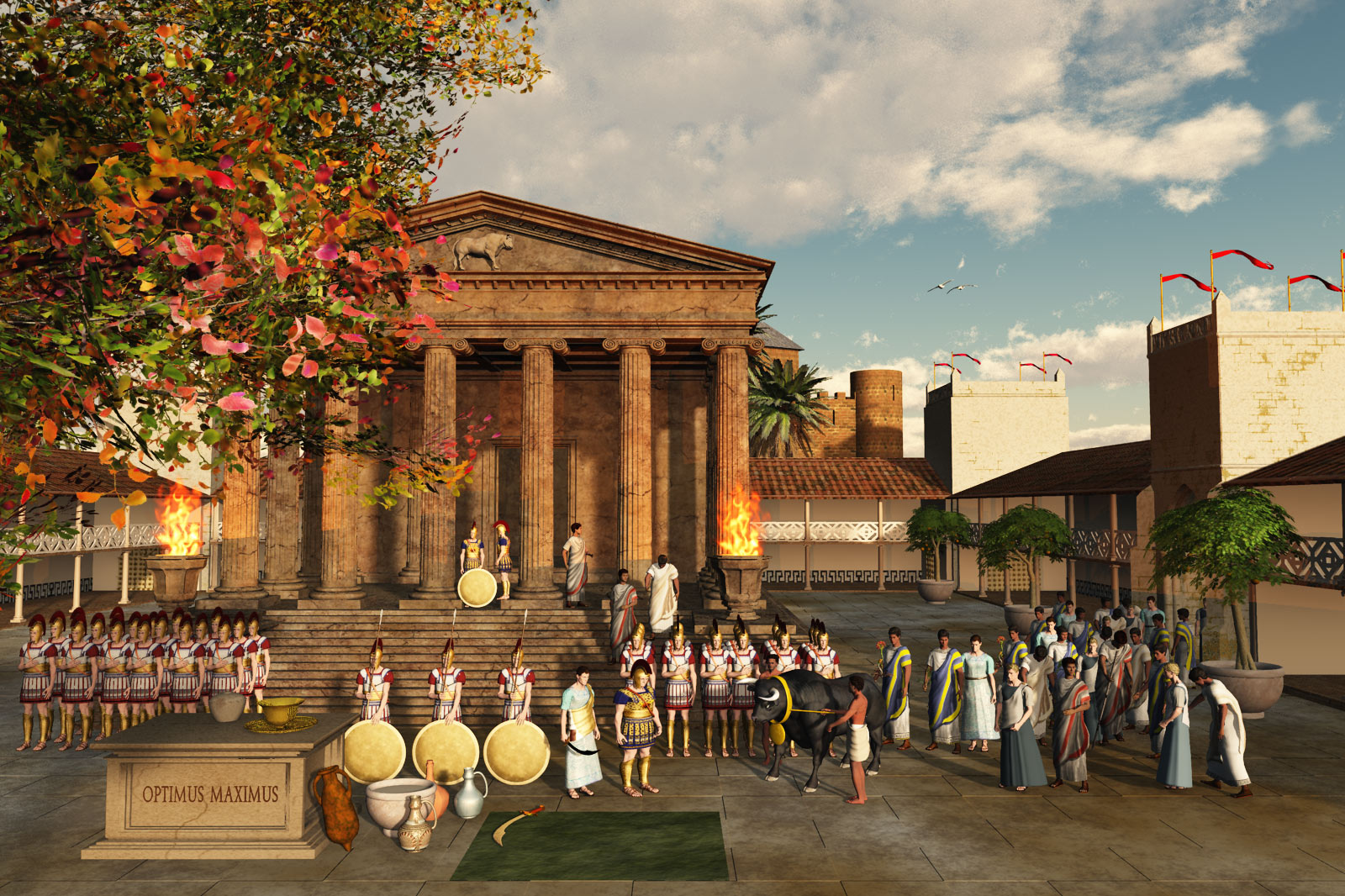 the Roman term for these festivals was ludi («games»). 
The Romans placed their theatrical performances in the same category as sports and other forms of diversion.
In Roman adaptations of Greek plays, the setting and characters remain Greek, even though the manners and customs depicted in the plays are far more Roman than Greek.
In the period when the Roman comedies were Rome placed great emphasis on “gravity”.
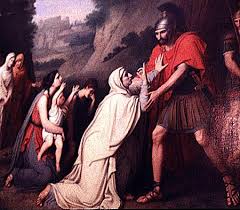 STAGE
Tiered seating for several thousand people apparently surrounded a semi-circular orchestra (half of the Greek full-circle orchestra). A long stage rose five feet above the orchestra.
Theatrical Company
once a company was hired, they were responsible for all details of production: finding scripts, providing the actors, costumes, musicians, and so on.
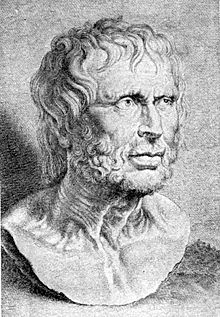 Lucius Annaeus Seneca (4 BC – 65 AD)
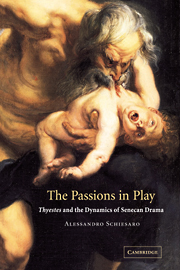 The short format suits Seneca’s style.
they are plays of a very different kind, more restricted in emotional range and tone, and concerned to evoke horror rather than pity.
Friendship is a frequent theme.
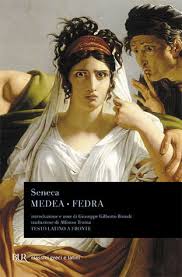 SENECAN TRAGEDIES
Ten verse tragedies are attributed to Seneca. 
The plays authentically ascribed to Seneca are all mythological, concerned with central figures of the Greek legends: the Trojan and Theban sagas, Medea, Oedipus and Phaedra.
Greek tragedy often allows some longer perspective or some compensation in time to come, but Seneca’s presentation of the human condition is far blacker.
the chorus often, and individual characters sometimes, voice high-minded Stoic precepts, declaring that the wise man can defy the tyrant, that the independent soul may rise above the delusions of wealth and power.
The Senecan plays have often been labelled ‘Stoic drama’.
The Stoic framework seems to serve rather to show the sheer ineffectuality of virtue in the face of supreme evil and corruption.
BIBLIOGRAPHY
Brockett, O. G., Ball, R. J. The Essential Theatre. Thomson Wadsworth, 2004.
Croally, Neil and Roy Hyde. Classical Literature: An Introduction. Routledge, 2011.
Rutherford, Richard. Classical Literature: A Concise History. Blackwell, 2005.